Views from the Dismal Science
The Current US Economy
85% of economists forecast a 2023 recession 
Nouriel Roubini’s forecast in 2022 was essentially that the Fed couldn’t raise interest rates in 2023:
Raising interest rates increases Government Interest Costs too much
So, Fed can’t manage inflation
A great test of Macroeconomic Theory
Old School Economics (simplified version)
Government spending rises (no tax increase)
National saving falls
If the Fed sells the debt
Interest rates rise crowding out private saving
If the Fed buys the debt
Increases money supply -> Inflation
Fed must soon combat with increased interest rates
Mixing Fiscal and Monetary Policy a bit
Federal Surplus as a percent of GDP
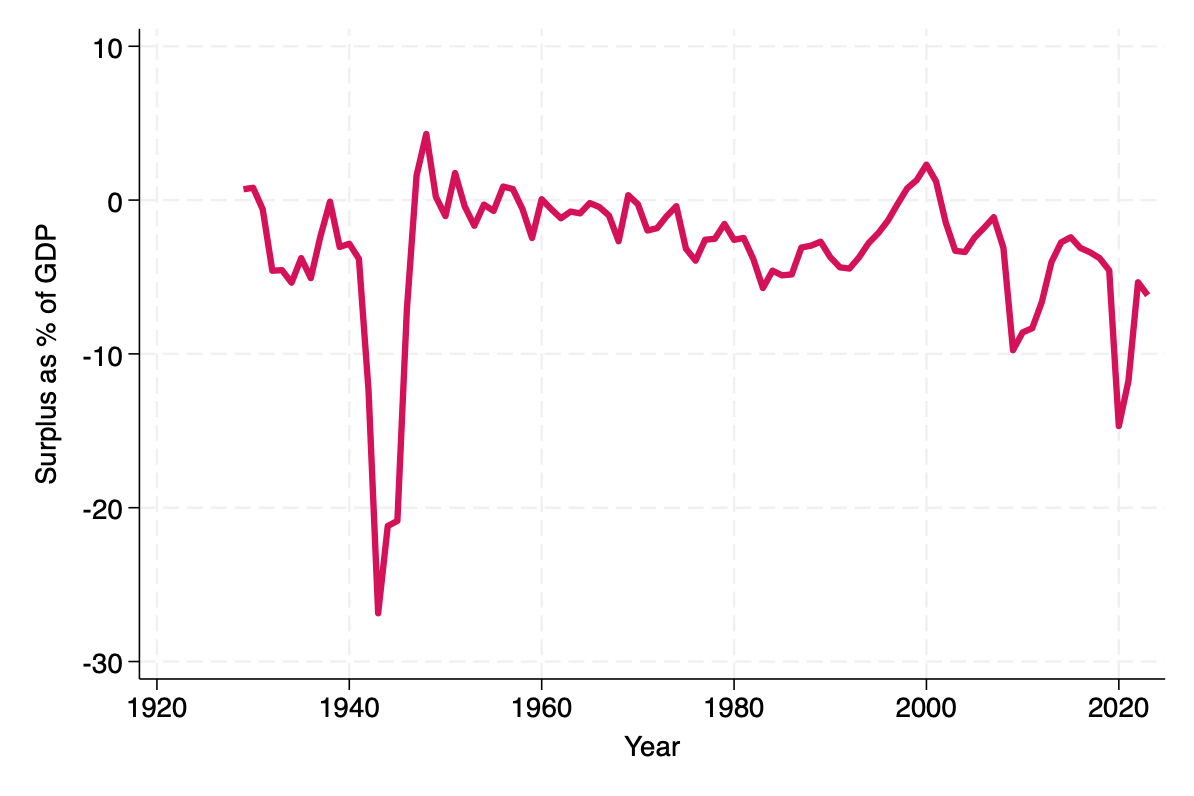 Total Federal Debt
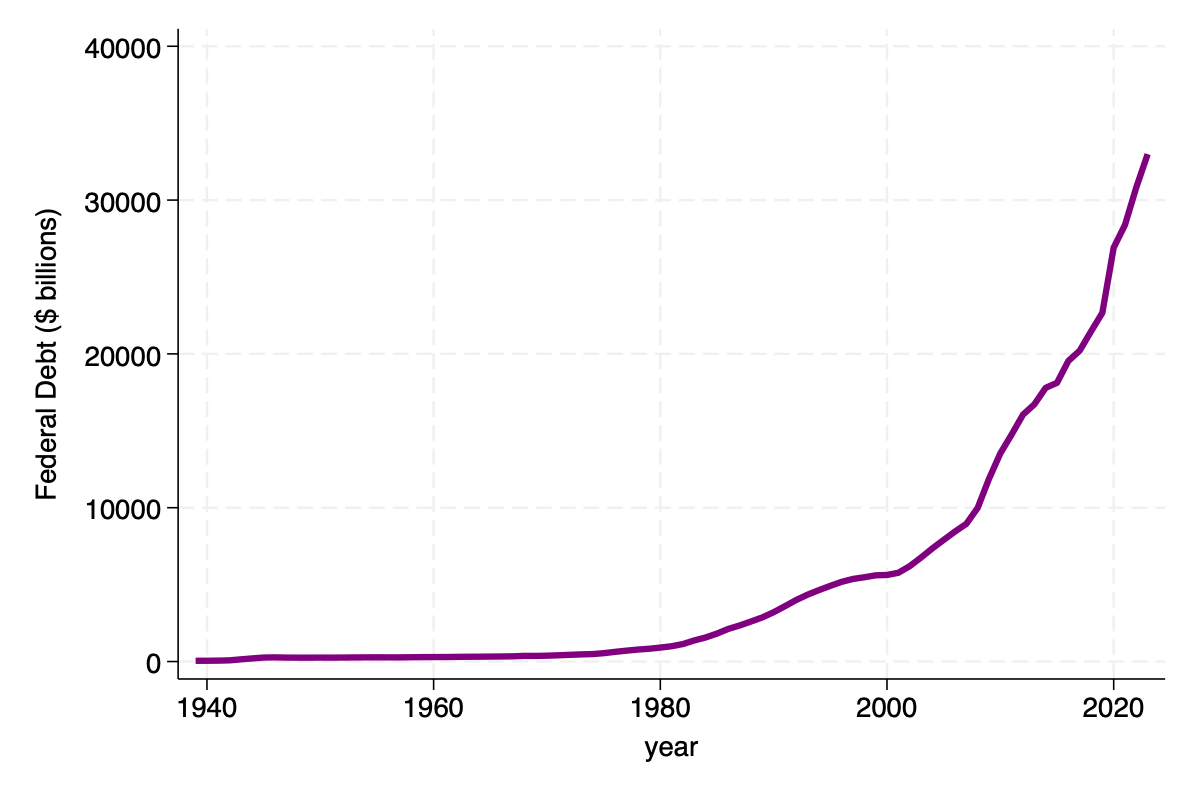 GDP (Nominal)
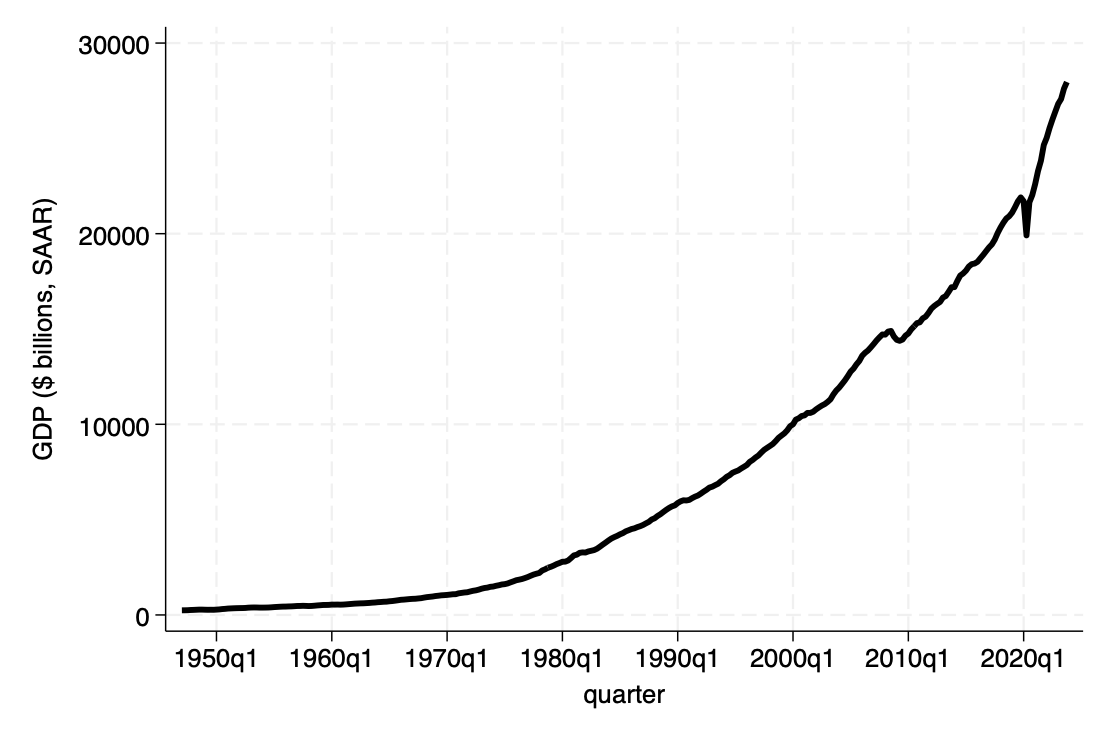 US Debt to GDP ratio
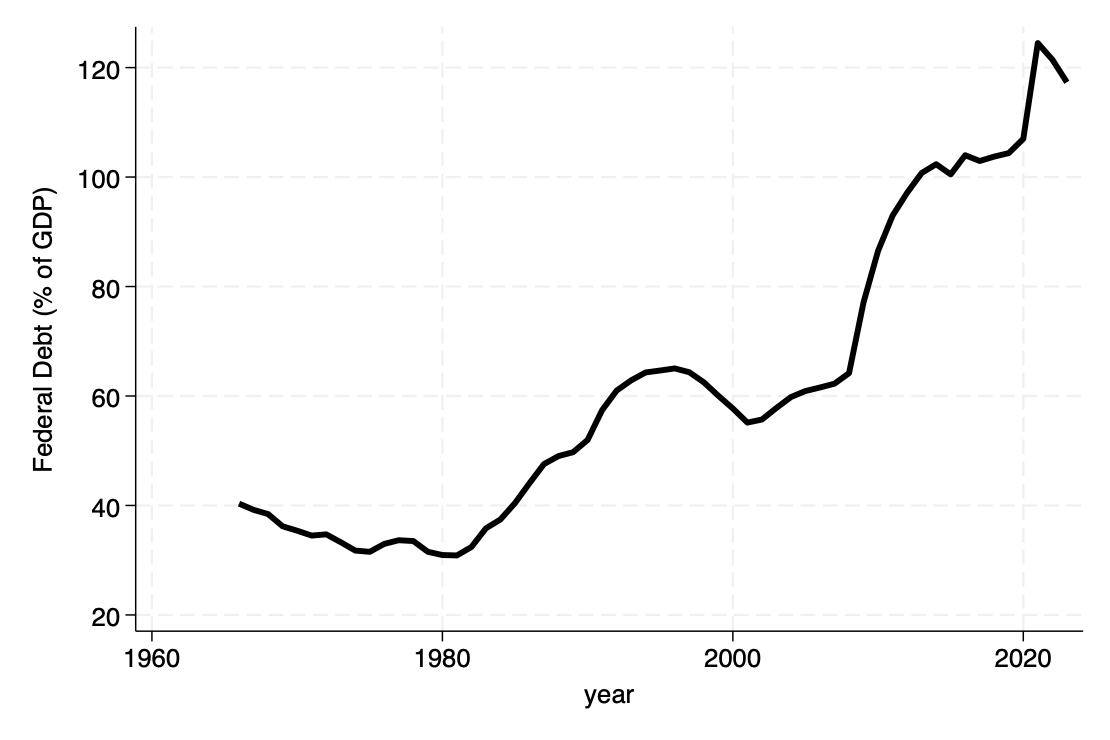 Fed Held Debt and Money Supply
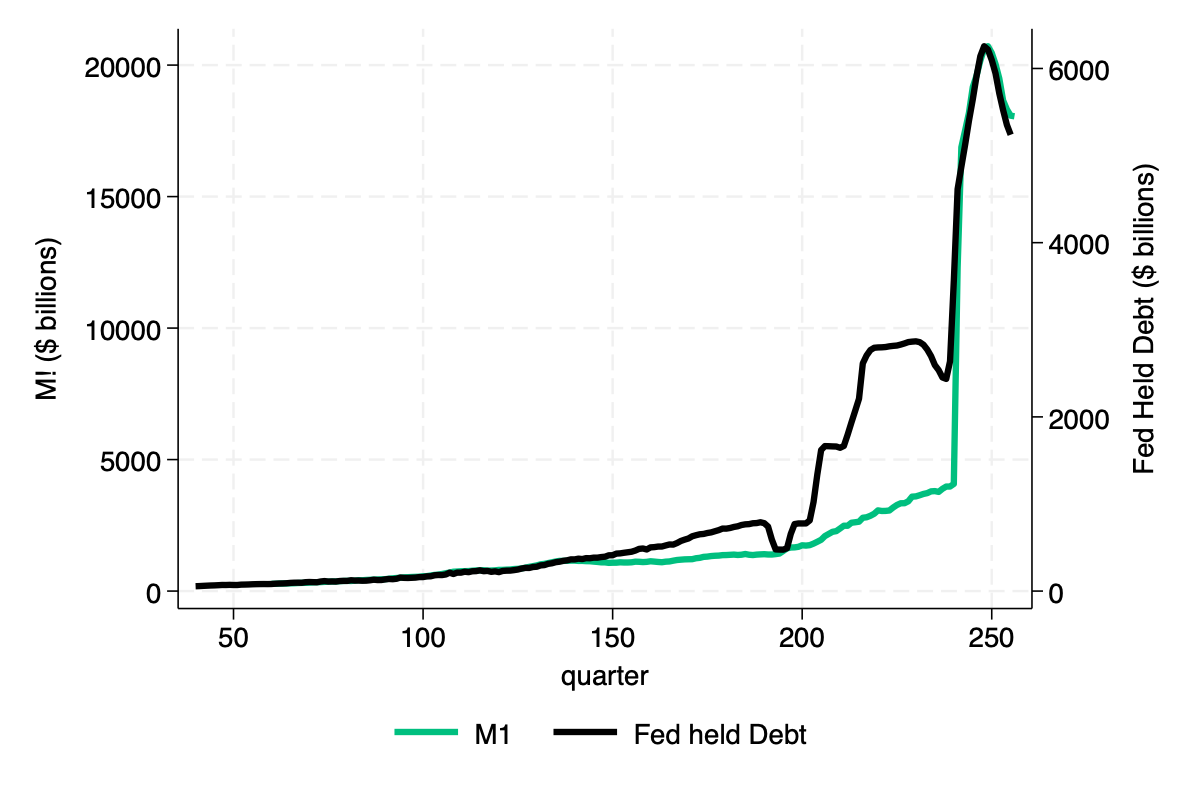 Inflation
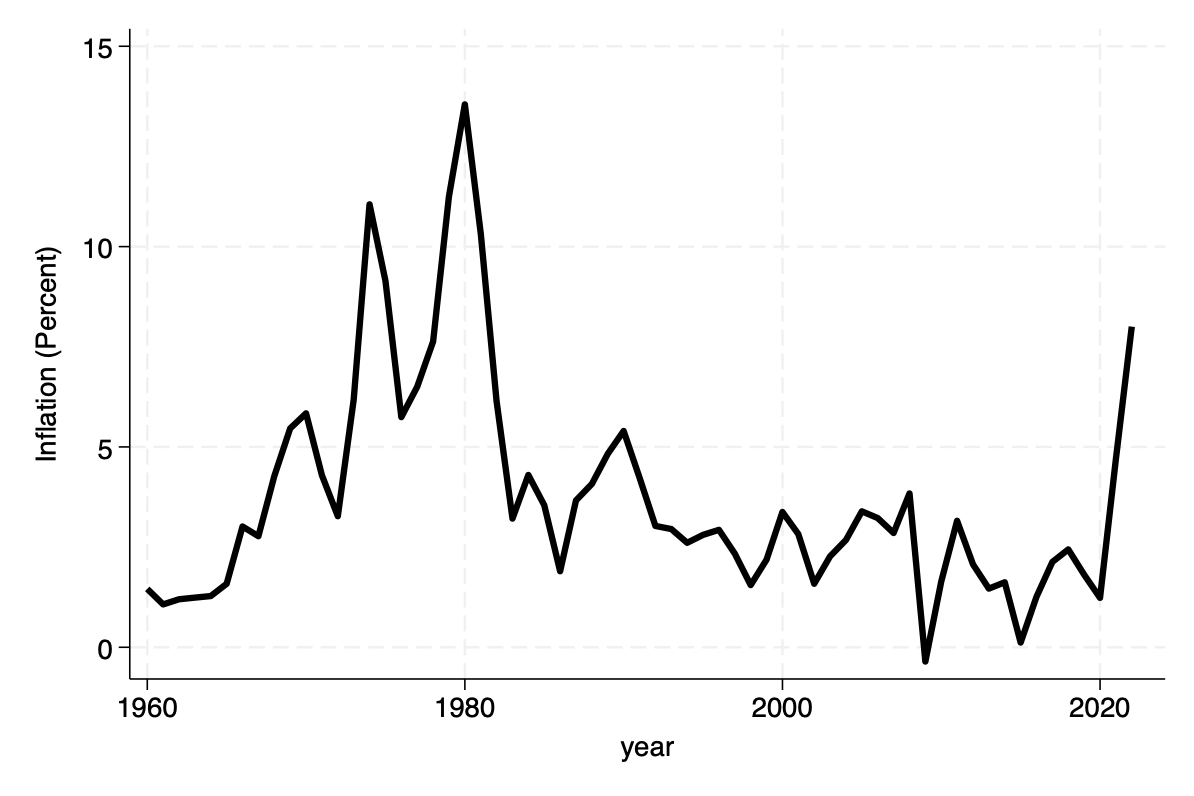 Federal Government Interest Payments
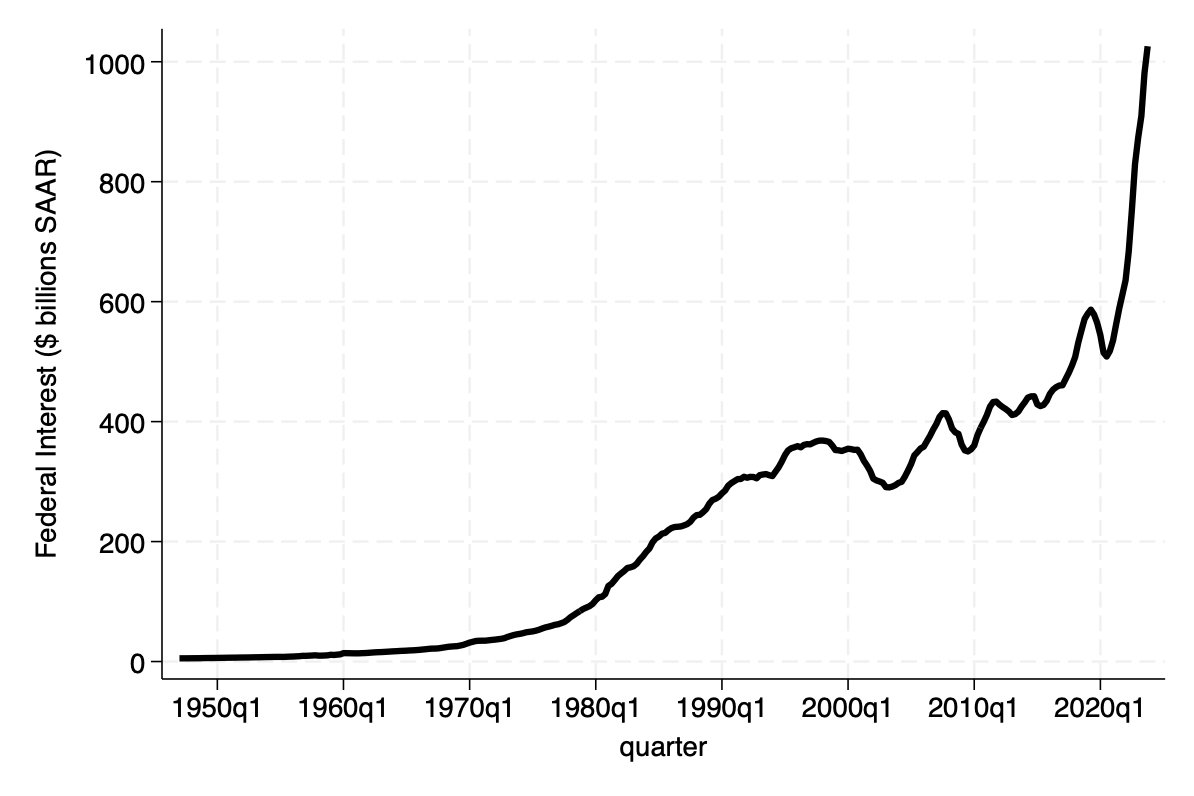 Will AI come to the rescue?
SAAR GDP Growth Quarterly
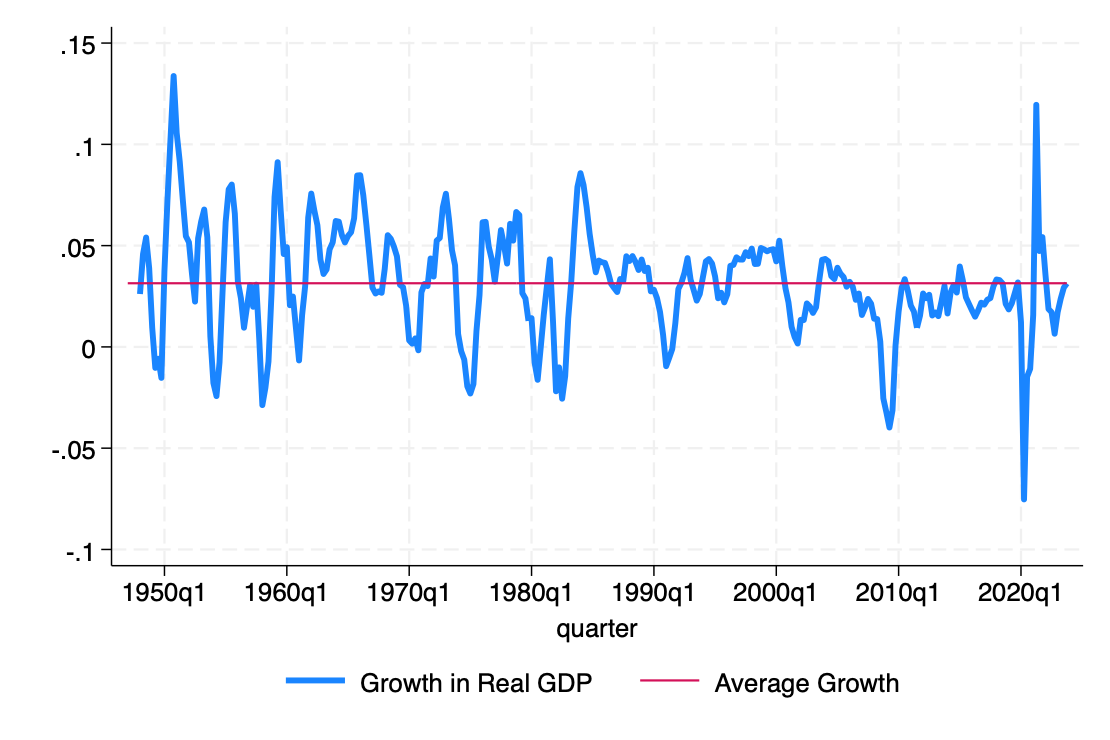 CBO Forecasts
CBO Forecast of Annual GDP Growth
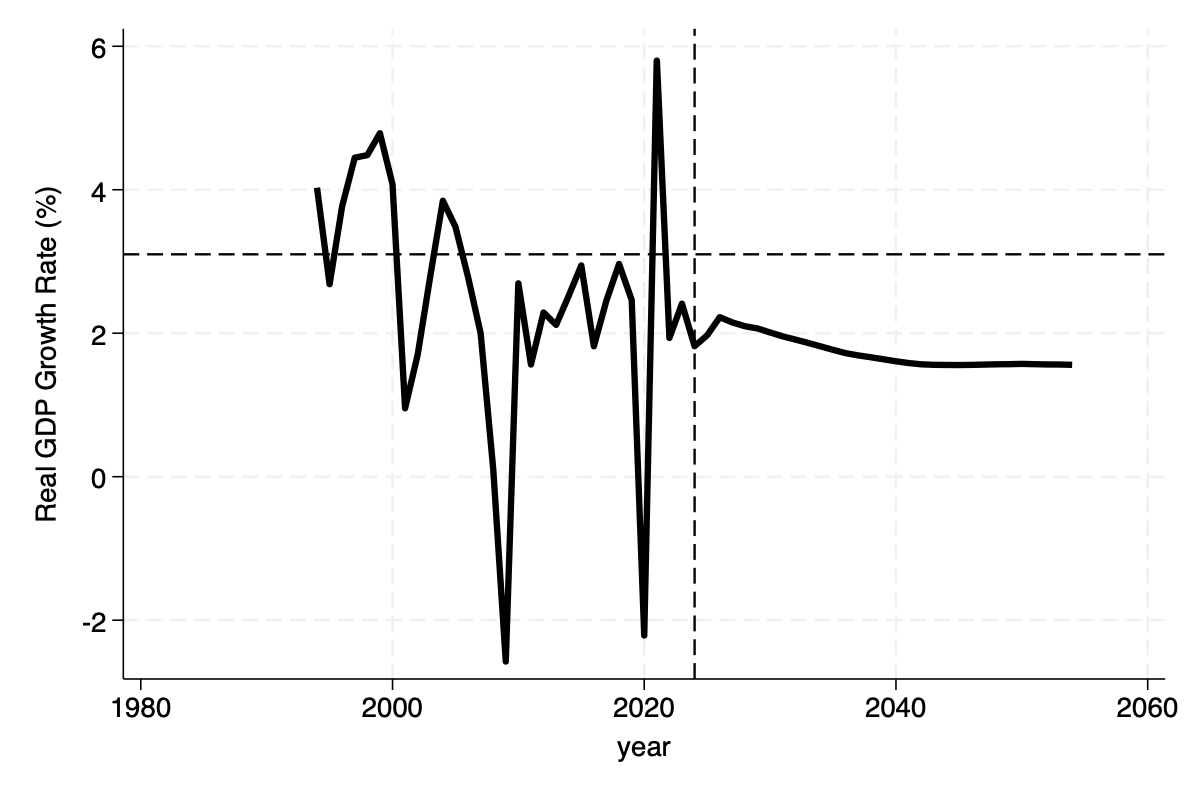 CBO Ten-Year Note Real Rate Forecast
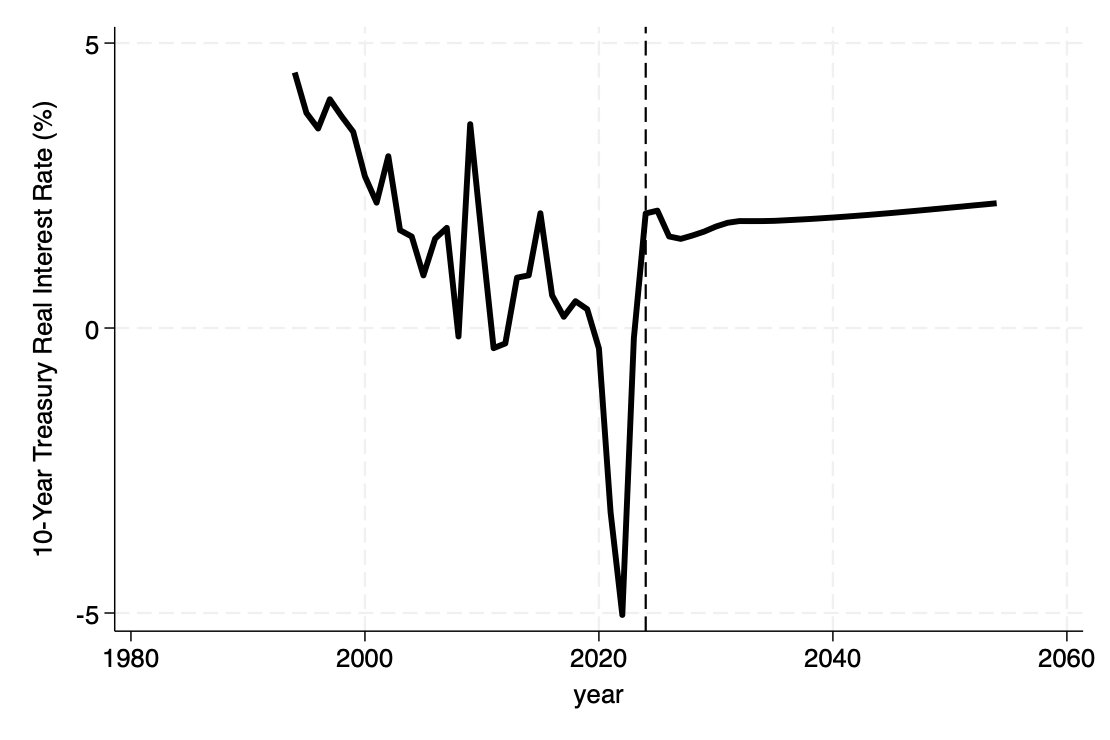 CBO Inflation Forecast
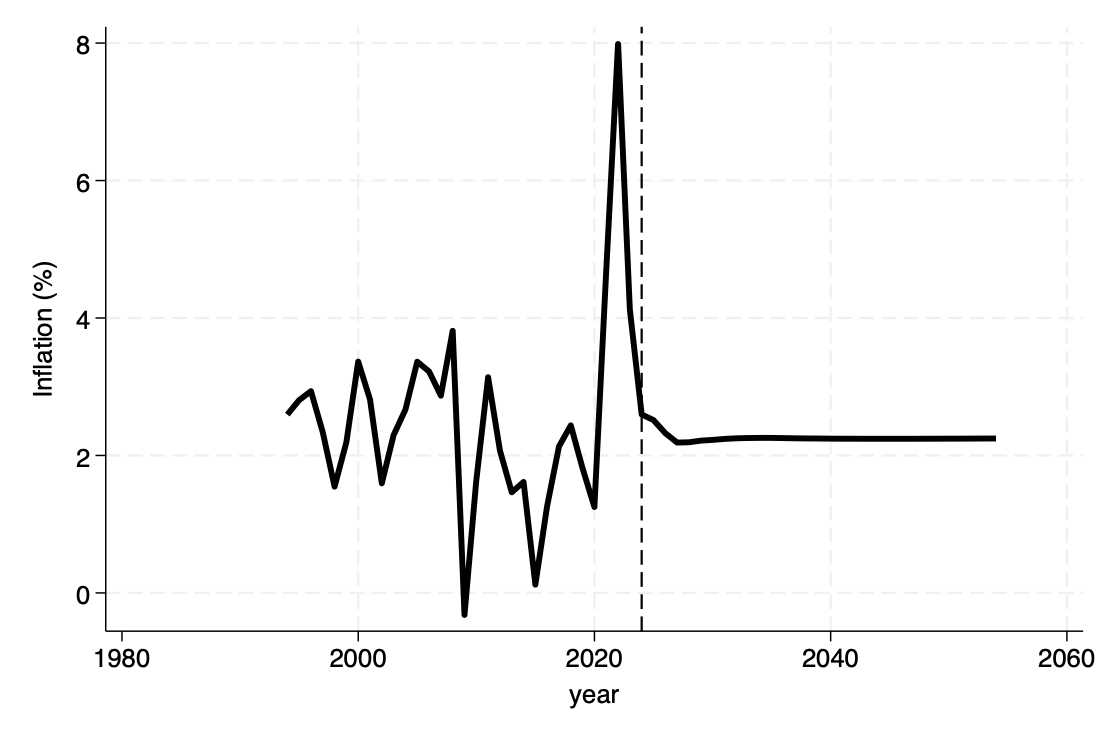 CBO 10-Year Nominal Forecast
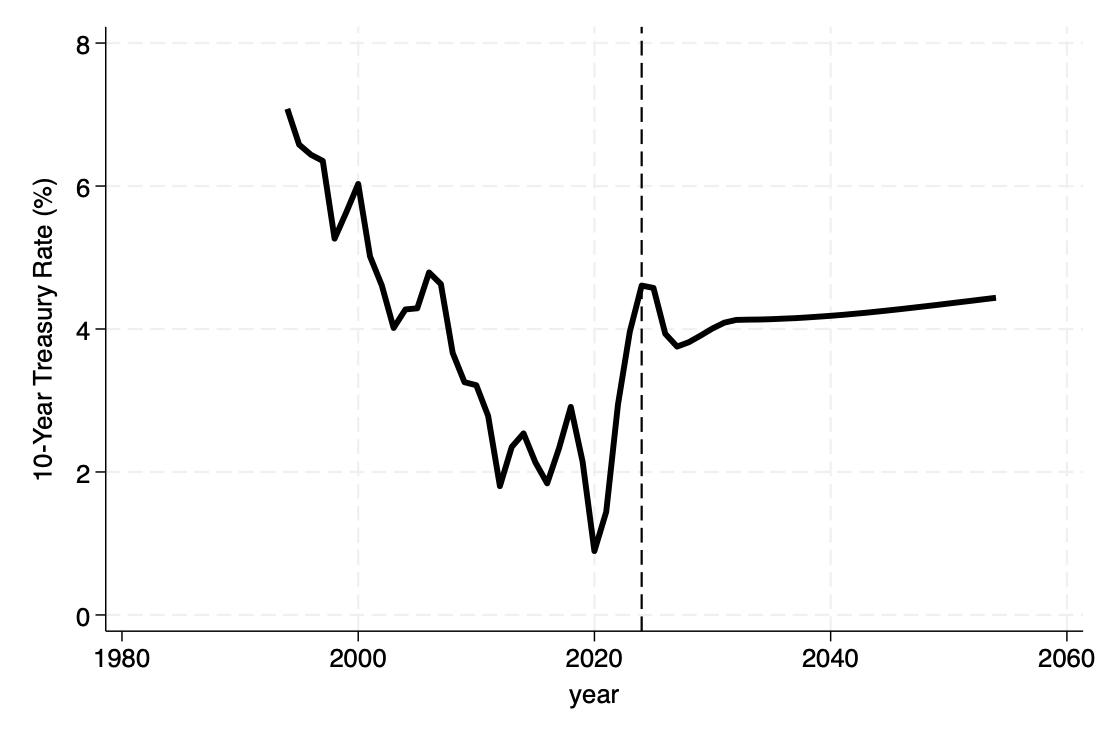 Are Federal Deficits sustainable?
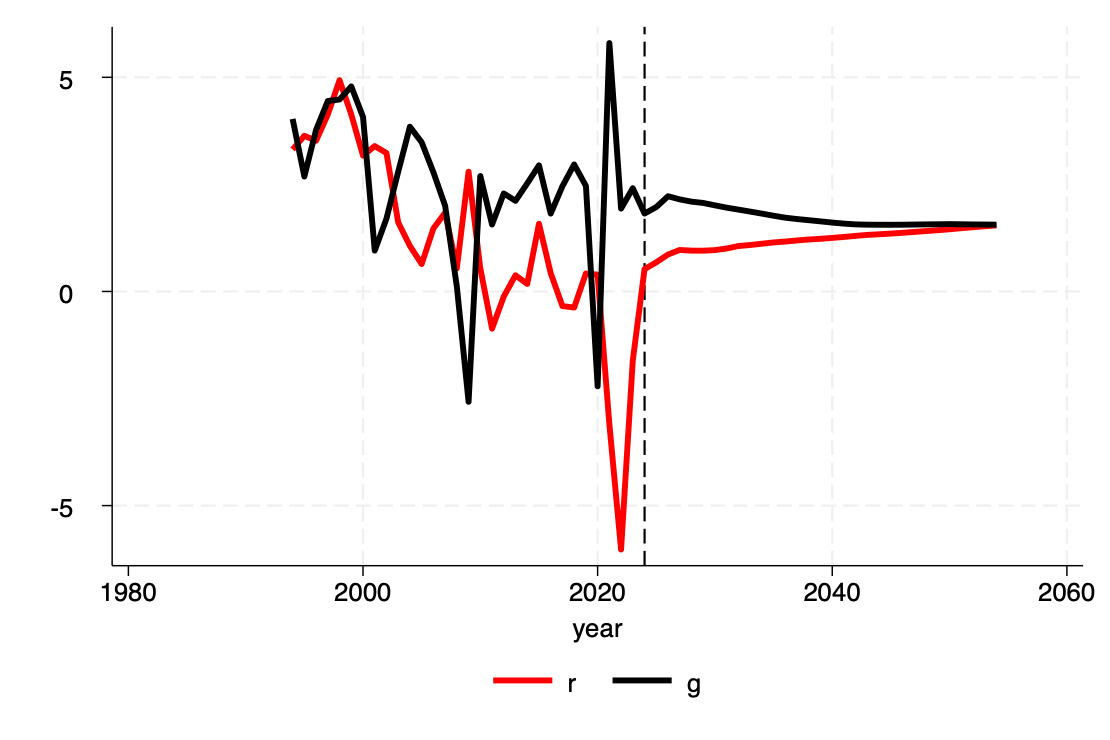 Page 2, CBO’s LTBO Deficits 2024-2054
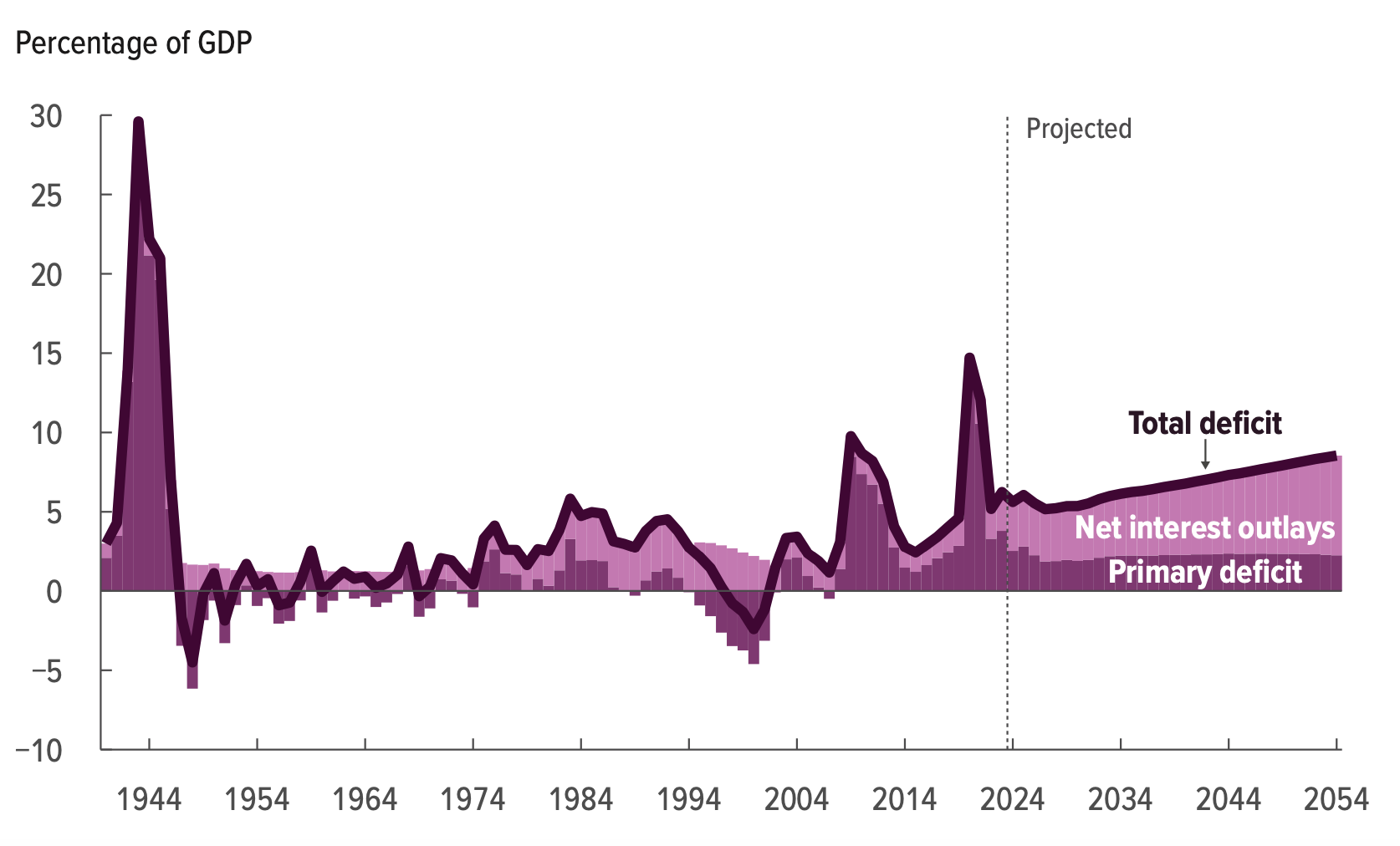 Gallup-Historically Low Faith in U.S. Institutions ContinuesJuly 6, 2023
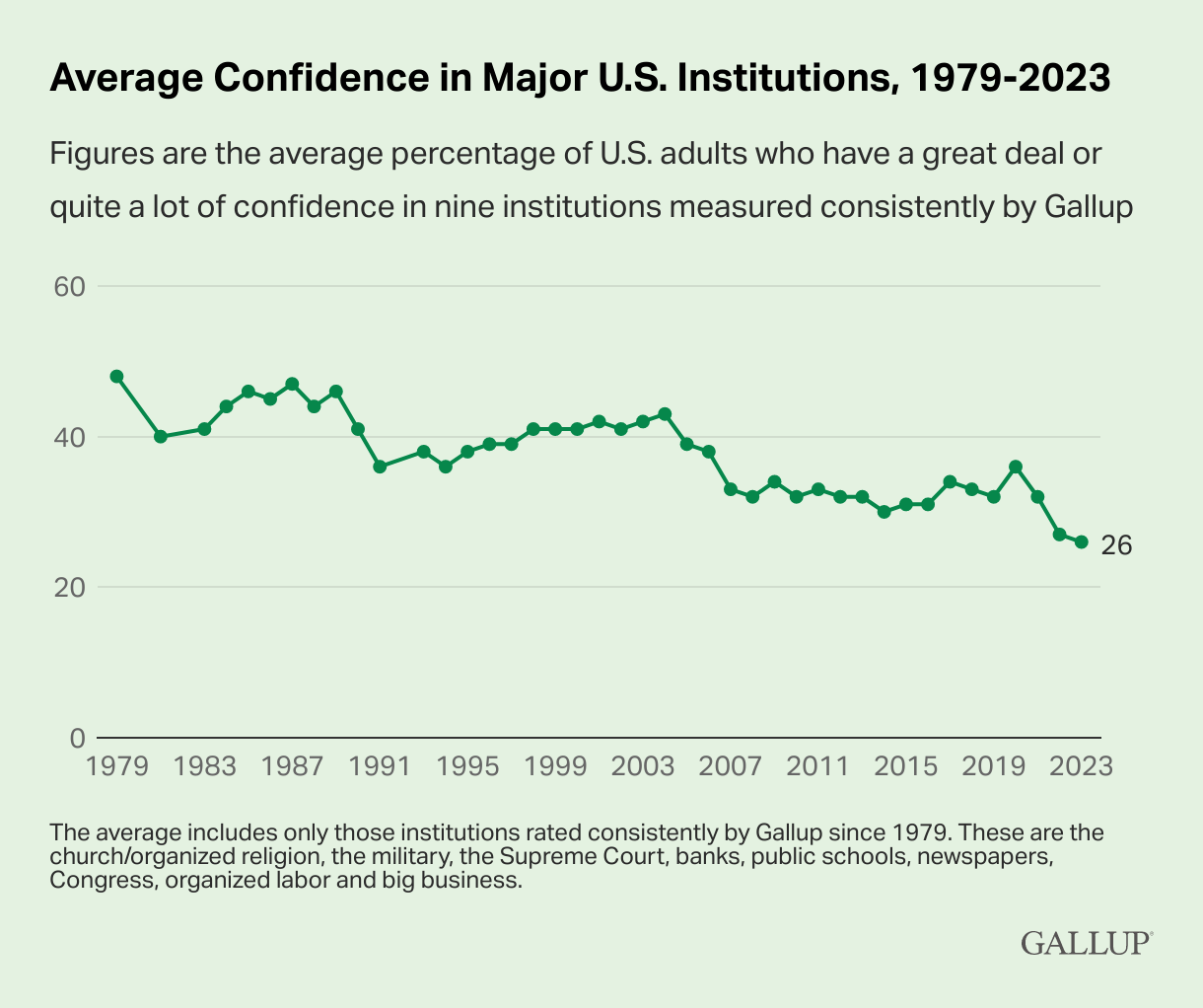